AZ IDŐSKOR VIKTIMOLÓGIÁJA
HOGYAN LESZÜNK ÁLDOZATOK?
Az időskori viktimitás megvilágításához szükséges

 a demográfiai helyzet,
 az egészségügyi helyzet,
 a szociális helyzet és 
 a bűnözési helyzet bemutatása.
A demográfiai helyzet
A Központi Statisztikai Hivatal /KSH/ interneten közzétett adatai szerint Magyarország népességének alakulása az alábbi képet mutatja:
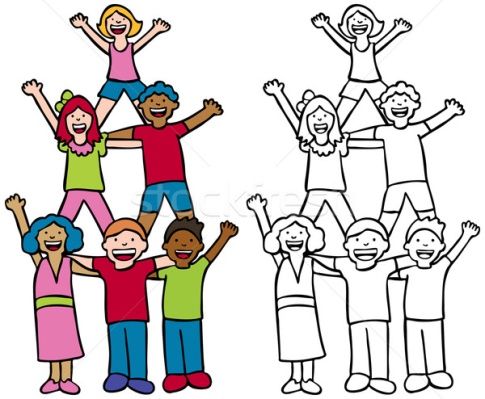 Népességöregedés alatt az időskorúak össznépességen belül számított arányánaka növekedését értjük.
Időskorúak
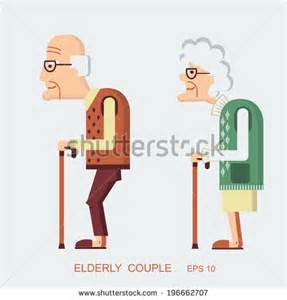 demográfiai vonatkozásban a 60 évesek és idősebbek, 
a munkaképesség tekintetében a 65 évesek és idősebbek. (A munkaképesség időbeli felső határa az öregségi nyugdíj korhatára)
A hazai népességöregedés okai: 
a megnövekedett élettartam és
az alacsony termékenység.
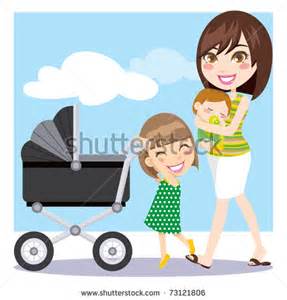 A népesség adott szintjének fenntartásához a 2,1-es termékenységi (reprodukciós) ráta elérése szükséges.

 A legriasztóbb adat a 2000-ben mért budapesti, ami ennek pontosan a fele: 1,05
Az időskorúak aránya(60 évesek, illetve idősebbek) a magyar lakosságon belül:
1980     					17,1%
1990     					18,9%
1990-1998 között átlag 		19,5%
2012 					23,4%
Aggodalomra ad okot, hogy
a növekedés üteme gyorsul, ezért 2020-ra megközelítheti vagy akár el is érheti a 30%-ot, 
2013. január 1-jén a 65 évesnél idősebb népesség aránya már meghaladta a gyermekkorúak arányát, 
az életkorából következően magasabb mortalitású korcsoport népességen belül megnövekedett arányából, magasabb halálozási ráta is következik,
egy interneten közzétett elemzés, illetve előrejelzés szerint Magyarországon 2050-re 30 ezerrel több 70 éves ember él majd, mint 30 éves.
Időskorúak saját nemükön belüli aránya 2011-ben
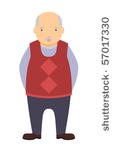 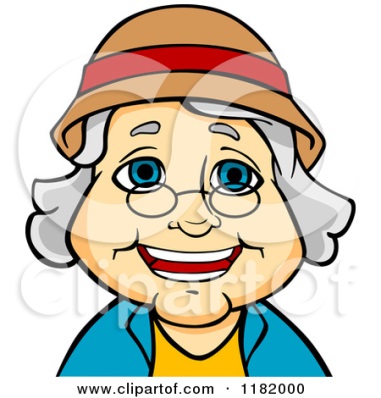 Idős férfiak aránya a férfi lakosságon belül:   19%
Idős nők aránya a női lakosságon belül:    27%
Az a korábbi statisztikai prognózis, miszerint 2020-ra az idős férfiak 20%, az idős nők 30%-os arányt képviselnek majd saját nemükön belül, vélhetően alulméretezett.
A férfiak és a nők össznépességen belüli aránya 2011-ben
0 -14 éves 	férfiak 51,0%, 	nők 49,0%
15-39 éves 	férfiak 50,6%, 	nők 49,4%
40-59 éves 	férfiak 48,0%, 	nők 52,0%
60-     éves 	férfiak 39,0%, 	nők 61,0%
A férfiak körében megmutatkozó csekély többlet a 45-49 éves kortól kezdve eltűnik, ami az ezt követő életévekben a férfiak körében tapasztalható magasabb halandósággal mutat korrelációt.
Az egészségügyi helyzet
A szomatikus tényezők és ezek következményei:
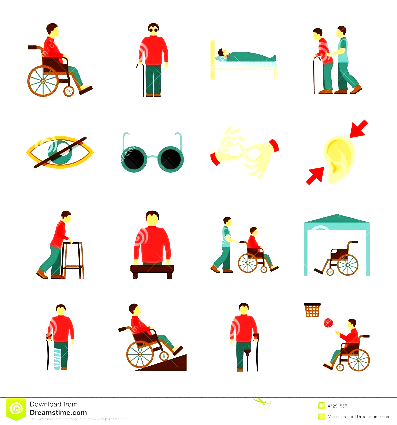 az ellenállásra képtelenség,
a menekülésre képtelenség,
a kitérésre képtelenség, 
ezek következtében az egyedülálló idős személyek, főleg a nők, a rablások ideális áldozatai,
a nagyothallók, a gyengén látók, a beteg és saját biztonságukra is kevésbé ügyelni képes személyek trükkös elkövetésű vagyon elleni bűncselekményeknek, jellemzően a lopásoknak és a csalásoknak a célpontjai lehetnek.
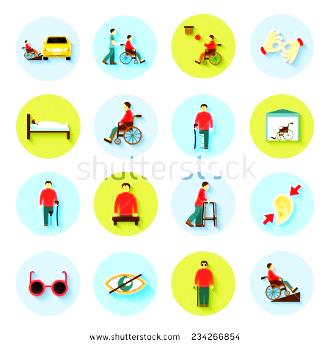 A lelki tényezők és ezek  következményei:
az ingerlékenység mértékének jelentős növekedése,
a gátlások leépülése,
az előzőekből folyóan az önuralom hiánya,
a ráció helyett az emóció, az ész kormányzása helyett az ösztönvezéreltség veheti át az irányítást,
az óvatosságot a hiszékenység, a körültekintést, a figyelmetlenség válthatja fel,
mindezeknek inkább az erőszakos és a közlekedési bűncselekmények megvalósulásában lehet szerepük.
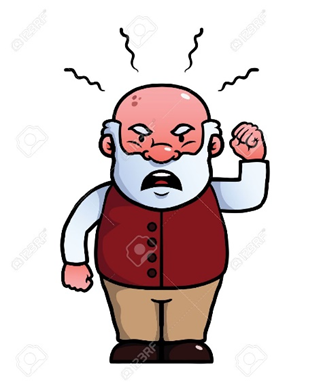 Időskor és a stressz
A barátok, ismerősök számának – lakóhely változtatás, elhalálozás folytán bekövetkező – csökkenése folyamatosan erodálja a társas kapcsolatok lehetőségét, erősíti a magárahagyatottság érzését, ami az életkor előrehaladásával, a mozgásban történő esetleges korlátozottságra is tekintettel az időskorú „mozgásterét” mindinkább lakására szűkíti le.
Az időskorúak egészségügyi helyzetének néhány fontosabb jellemzője
2006-2010 között a teljes népességen belül a 70 éven felüliek 10%-ban részesedtek, viszont ez a szegmens a kórházi ápoltak 25%-át adta,
a 65 év feletti népesség 10-15%-a már ebben az időszakban is korlátozott volt az önellátásában,
a 70 év feletti aktív kórházi ellátottak néhány százaléka demens volt, aminek a következménye az élethosszig tartó kezelés kényszere.
Hazánkban a 65 éven felüli férfiak és nők 30-40%-a számíthat korlátozásmentes, egészségben eltölthető hátralévő évekre. 
 Ez az arány lényegesen alacsonyabb a nyugat-európainál, de a korábbi állapotokhoz képest jelentős javulásnak tekinthető.
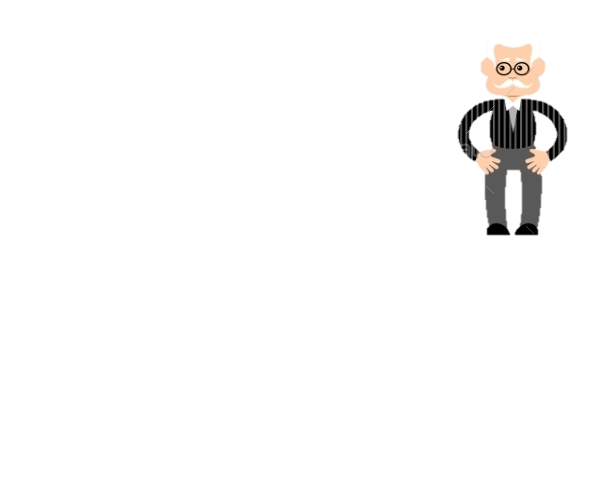 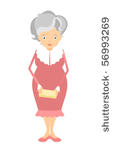 Főként az érzékszervi eredetű betegségek, a mozgáskorlátozottság, az óvatlanság, az esetleges figyelmetlenség szomorú hozadékai az idősek, különösen a magányosan élők körében előforduló, tragikus következményekkel járó háztartási balesetek.
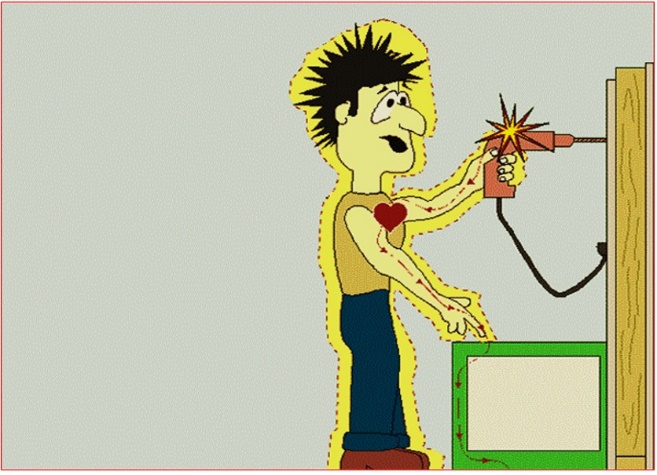 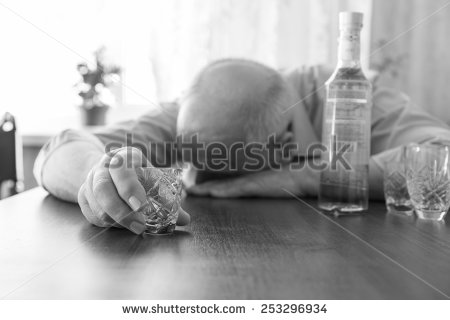 Az időskori viktimitásban jelentős 			szerepe van a sértett aktuális 				alkoholtól befolyásolt 					állapotának. 

Ezt nyomatékosítja az, ha az alkohol agresszivitást, provokáló támadó fellépést vált ki az időskorú sértettből.
Az alkoholfogyasztás hatása lehet:
kriminalizáló, vagy
viktimizáló.
A szociális helyzet
2012-ben a hazai nyugdíjrendszerben alapvető változtatások történtek. 
Ezek célja az volt, hogy az idő múlásával megelőzhető legyen a finanszírozhatatlanság és ennek következményeként az államháztartás egyensúlyának felborulása.
Nyugdíjban, nyugdíjszerű ellátásban részesülők száma 1997-ben mintegy 2,7 millió volt. 

A 2011. évi népszámlálás idején 2.921.129 fő kapott ilyen ellátást, ez az akkori teljes népesség 29,4%-a volt.
 
A nők körében 33,3%, a férfiak körében 25,0% részesült nyugdíjban vagy nyugdíjszerű ellátásban.
Az ellátási formák közül – tömegében – a legmeghatározóbb az öregségi nyugdíj, melynek 2012. januárjában a havi átlagösszege: 104.610 Ft volt.
A 2013-ban történt emelést figyelembe véve a nyugdíj a nettó átlagkereset 3/4 részét érte el. Az EU 2012-ben kiadott előrejelzése szerint 2050-ben a magyar átlagpolgár keresete 65,5%-át kapja kézhez nyugdíjként. Ez azt jeleni és az idő múlásával még inkább azt fogja jelenteni, hogy az aktív életkorból a nyugdíjas időszakra váltva e korosztálynak rendkívül fajsúlyos anyagi problémát kell kezelnie.
A KSH által hivatkozott kiadási főcsoportok egy időskorúra vetített értéke pl. az egy vagy többszemélyes háztartástól, az egészségi állapottól, az iskolai végzettségtől függően jelentős szóródást mutathat.
Háztartások 1 főre jutó éves egészségügyi kiadása: 37.000 Ft

Időskorúak  1 főre jutó éves egészségügyi kiadása: 86.400 Ft
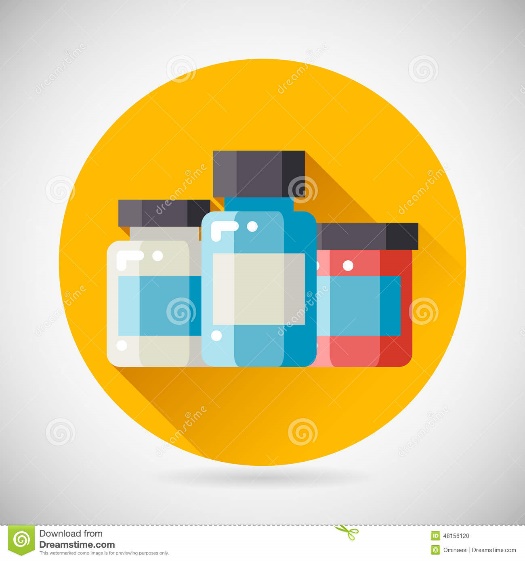 A XXI. század első évtizedének végén a közel 4 millió háztartás mintegy 40%-ában éltek időskorúak.
2009-ben az egyszemélyes idős személyekből álló háztartások száma közel 1 millió volt. 

⃰

E személyi kör számára az öngondoskodásnak nincs alternatívája. Elgondolkodtató, hogy eközben a hazai munkavállalók nem csekély része minimálbérre volt/van bejelentve.
A bűnözési helyzet
Fontosabb jellemzők
Sértettek száma 
1985-1998 között 3.048.326 fő, 
1999-2012 között 3.404.555 fő. Az emelkedés: 11,7%
 
Ismertté vált – kiemelt – bűncselekmények időskorú sértettjeinek száma:
1985-1998 között 381.755 fő, 
1999-2012 között 549.826 fő. Az emelkedés: 44%
Az időskori viktimitás nemek szerinti alakulása
Fontosabb jellemzők
az időskorú sértetteken belül a férfiak számának emelkedése ellenére, arányuk 1999-2012 között alacsonyabb volt, mint 1985-1998 között,
az időskorú sértetteken belül a nők aránya 1999-2012 között emelkedett,
mindkét nem időskorú képviselői legnagyobb számban a vagyon elleni bűncselekmények, az idős nők ezen túl a testi sértések és a rablások áldozataivá váltak,
az időskori sértettek térbeli eloszlását illetően Budapest és Pest megye viktimális érintettsége az időskorúak körében a legjelentősebb
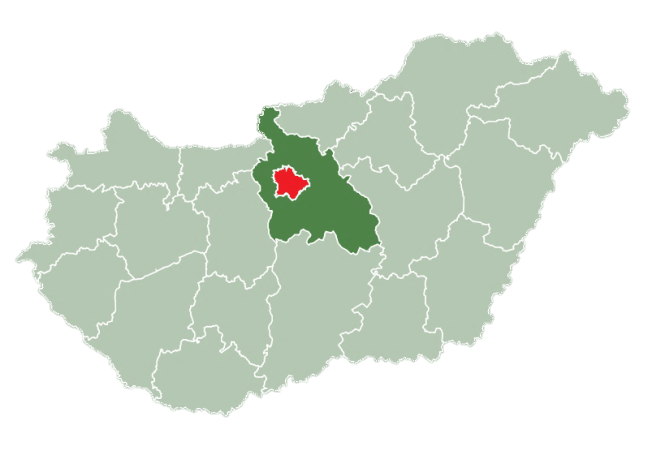 A fontosabb jellemzők és a statisztikai adatok alapján tehető megállapítások:
az időskorúak viktimizációs kitettsége a teljes népesség körében tapasztalható viktimizációs veszélyeztetettségnél alacsonyabb, 
az idősek körében a bűnözéstől való félelem, az áldozattá válástól való szorongás lényegesen magasabb.
Fontosabb következtetések
Fordított arányú összefüggés áll fenn az időskorúak elkövetővé és sértetté válása között, ezt dokumentálja az elkövetők és a sértettek 1999-2012 során kimutatható száma, illetve aránya
 
Elkövetők száma: 1.683.405 fő, 	ebből időskorú:   45.487 fő,   2,7%
Sértettek száma: 3.404.555 fő, 	ebből időskorú: 549.826 fő, 16,1%
Az időskori viktimitás hátterében az elmúlt másfél évtized során tovább növekedett a tömegmédiák szerepe
Az idősek elleni támadások zömét
­­a lopás egyes változatai /pl. a trükkös lopások, a besurranással megvalósított betöréses lopások, a zsebtolvajlások/, 
a csalás különböző változatai /a hitelesség látszatát keltő megtévesztések, pl. az „unokázással” megvalósított csalások, a hitelnyújtás ígéretével jelentős összegű „regisztrációs díj” kifizettetése/,
egyes földrajzi régiókban az uzsora-bűncselekmény jelentősebb számú előfordulása, valamint 
a rablás adják.
Az idősek elleni bűncselekmény elkövetések jellemzői:
az éberség, a bizalom, a naiv hiszékenység kijátszása,
az elkövetések esetenkénti brutalitása, 
az esetleges védekezés ellehetetlenítése   érdekében a cél eléréséhez szükségesnél lényegesen nagyobb súlyú – akár a sértett halálával is járó – erőszak alkalmazása, 
a sértett személyének semmibe vétele, 
a félelemkeltő, rettegésben tartó elkövetési mód.
A statisztikai adatok tükrében az időskorú nők viktimális érintettsége – a magasabb népességszámra és a férfiakhoz képest a magasabb várható élettartamra is tekintettel – emelkedett.
Az időskori sértetté válás tekintetében figyelembe veendő további körülmények
Míg a közlekedési bűncselekmények e körben jellemzően gondatlanok, addig az idősek sérelmére megvalósuló és tömegesen jelentkező vagyon elleni, de az erőszakos bűncselekmények is – lényegükből fakadóan – szándékosak.
Míg a megvalósuló közlekedési balesetek hátterében jelentős részben a sérült, balesetet szenvedett idős személy – elháríthatatlan következményeket okozó – figyelmetlensége is meghúzódhat, addig a vagyon elleni, illetve az erőszakos bűncselekmények elkövetése – még a sértett „közrehatása” esetén sem – tekinthető kikerülhetetlennek.
Az időskorú személy figyelmének szórtsága folytán fennáll a lehetősége annak, hogy kevésbé képes pontos leírást adni a történtekről, illetve az elkövetőről.
Ha az időskorú sértett az elkövetéstől számítva hosszabb idő elteltével tájékoztatja a hatóságot, ennek következménye lehet az emlékezetkiesés.
A félelemből, bizalmatlanságból, a jogszabályok ismeretének hiányából eredően számolni kell a sértetti rejtettséggel.
Az egészségügyi ellátás idősek általi igénybevételének kényszerű vagy figyelmetlenség, óvatlanság következtében történő elmulasztása, az állapotromlás következtében növeli a bűnözésnek való kitettséget.
Az időskori sértetté válás összegzett előrejelzése
amíg e korcsoport demográfiai, egészségügyi és szociális helyzetében látványos, további pozitív irányú elmozdulás nem történik, addig a bűnözési helyzetben sem lehet igazi fordulat, 
ezen önmagában még a bűnözés további csökkenése is csak mérsékelten változtatna, mert ez esetben az időskorúak elleni bűncselekmények esetleg alacsonyabb számban, de relatíve magas arányban stabilizálódnának, 
mindez azt vetítené előre, hogy a javuló objektív biztonsági helyzetet az időskorúak romló szubjektív biztonságérzete kísérné.
Köszönöm a figyelmet!